蒐集資料的方法
淡江大學圖書館參考組
吳理莉  (分機：2365)
大綱
研究主題的靈感來源
蒐集資料二三事
蒐集資料的途徑 
引文/參考文獻管理
延伸學習
諮詢管道Q&A
填寫問卷
研究主題的靈感來源
教師歷程系統
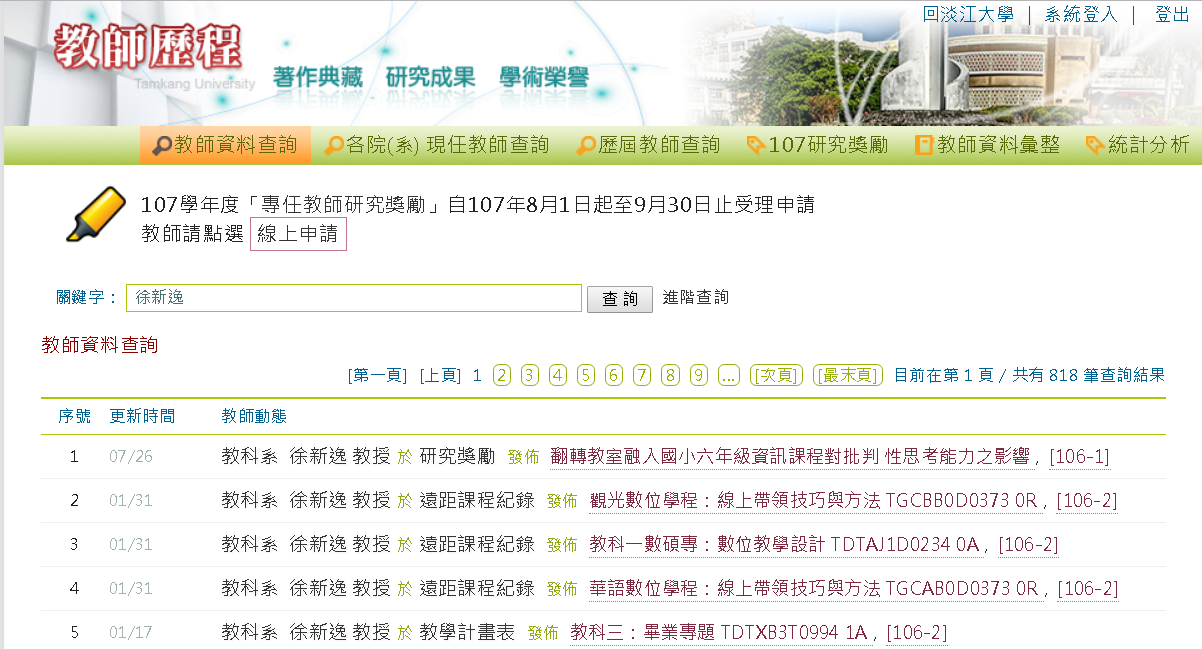 輸入教師姓名
查看教師著作
學長、姊論文
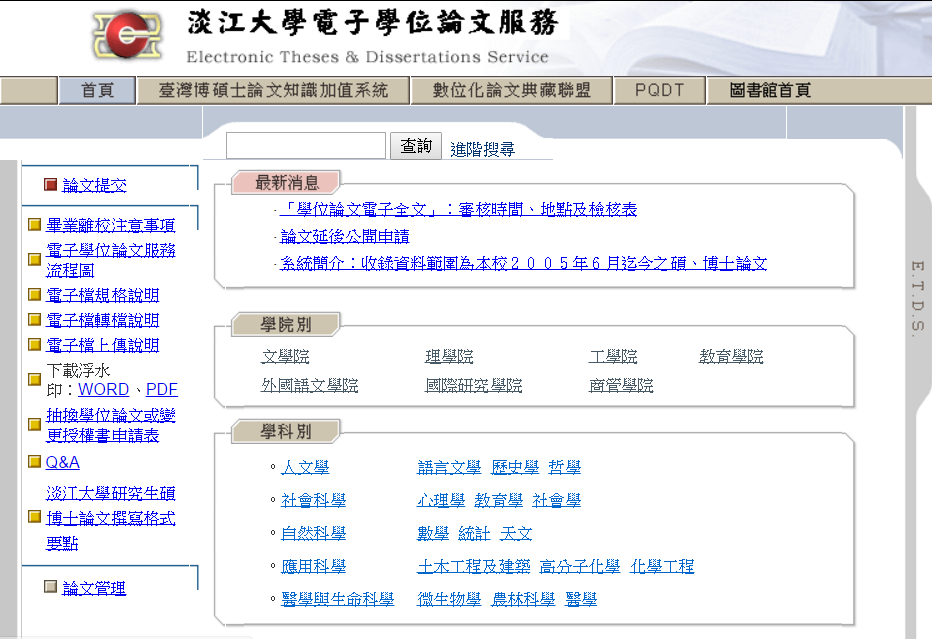 查詢
瀏覽
學長、姊論文
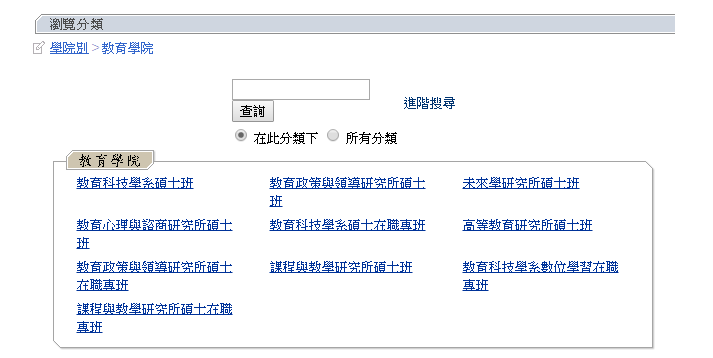 學長、姊論文(授權公開)
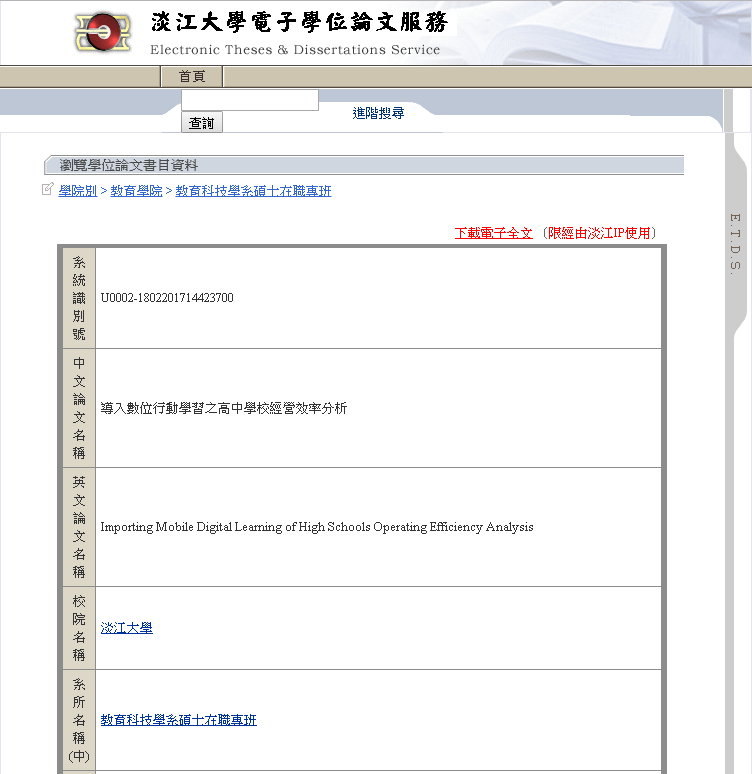 學長、姊論文(延後公開)
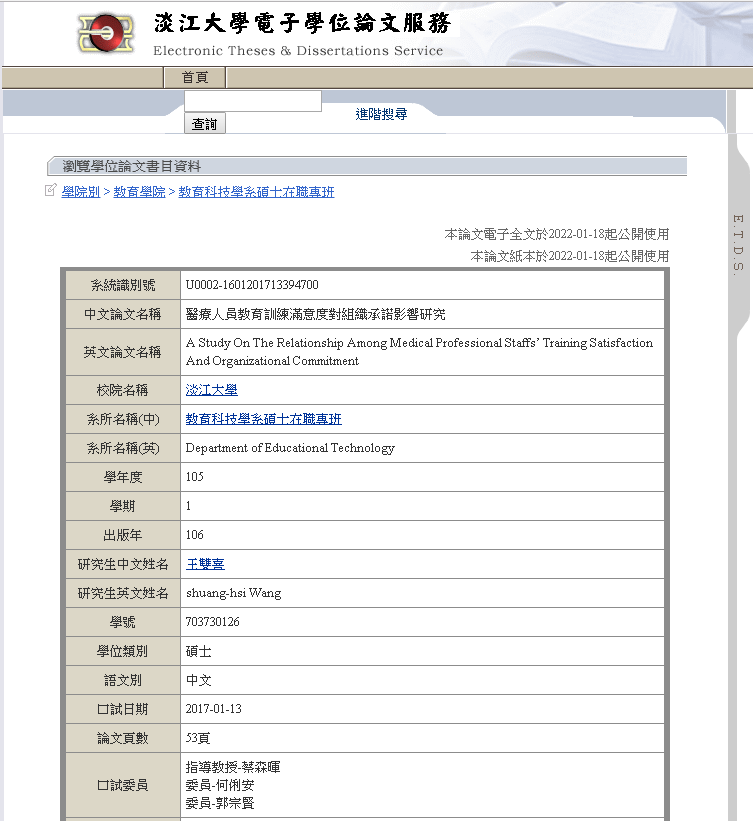 尊重作者授權，無法立即提供全文
快速篩選待讀的論文
9
蒐集資料二三事
蒐集資料的概念
蒐集資料的技巧
判斷資料的類型
資料蒐集的管道
蒐集資料的概念
縮小搜尋：
    若您的查詢結果太多，建議使用關鍵字搜尋。
高
研究範圍

較大
例如：Psychology








較小
例如：Educational Psychology
研究時間

較長
例如：H1N1








較新
例如：
H7N9
查詢結果精確度
範例：教育心理為心理學領為較小的次領域。
範例：H1N1出現的時間比H7N9較早。
放寬搜尋：
   若您的查詢結果太少，建議使用多欄位查詢。
概念來自Elsevier-SciVerse
蒐集資料的技巧
簡易查詢與進階查尋
布林邏輯(AND/OR/NOT)
檢索小技巧：””及空格
同義詞、狹義詞與廣義詞
整理自己的網路書籤
文後參考文獻
布林邏輯(AND/OR/NOT)
AND
OR
NOT
A AND B
A OR B
A NOT B
布林邏輯的運用
華語 or 漢語 and 教學
華語 or 漢語 and 教學 not 檢定
14
判斷資料的類型：找線索
書目辨識-練習題
書目辨識-圖書
書目辨識-書中章節
書目辨識-期刊文章
書目辨識-會議論文
書目辨識-學位論文
蒐集資料的管道
依需求選擇查詢管道
圖書館首頁：學術搜尋最佳入口
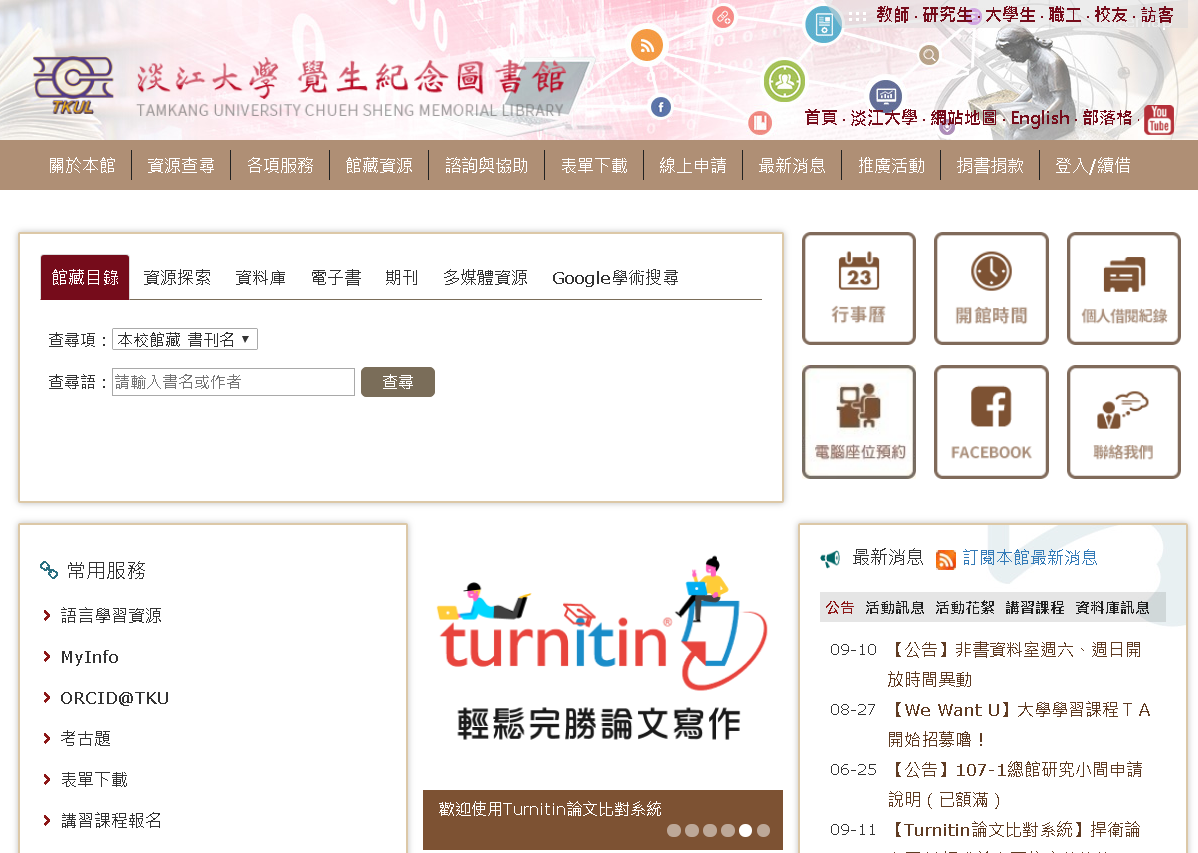 ★網址：http://www.lib.tku.edu.tw
館藏目錄：查找圖書
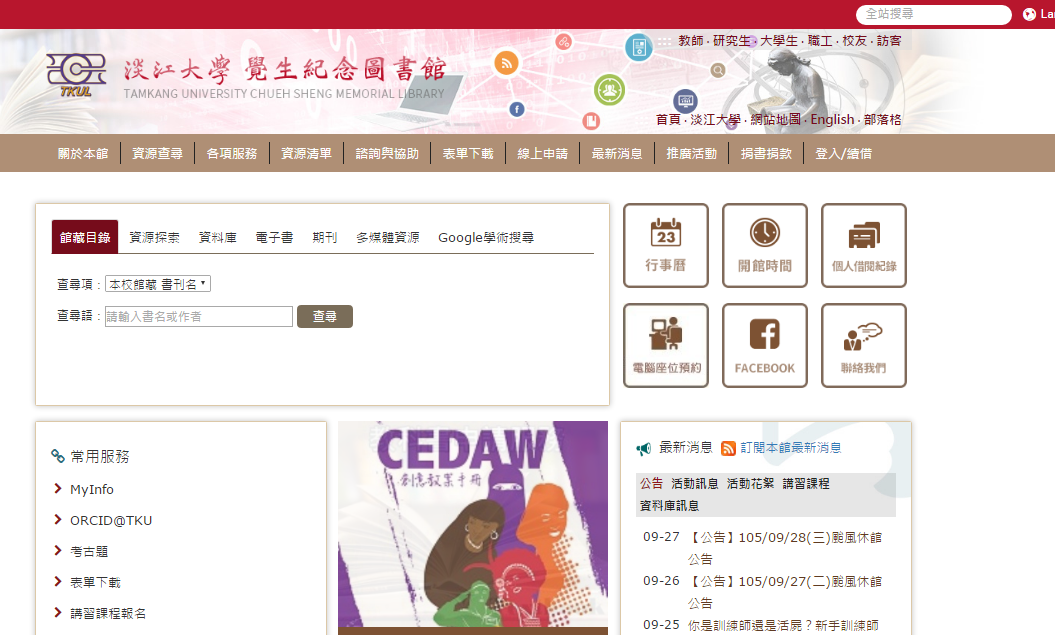 輸入書名或作者
館藏目錄：簡易查詢查找結果
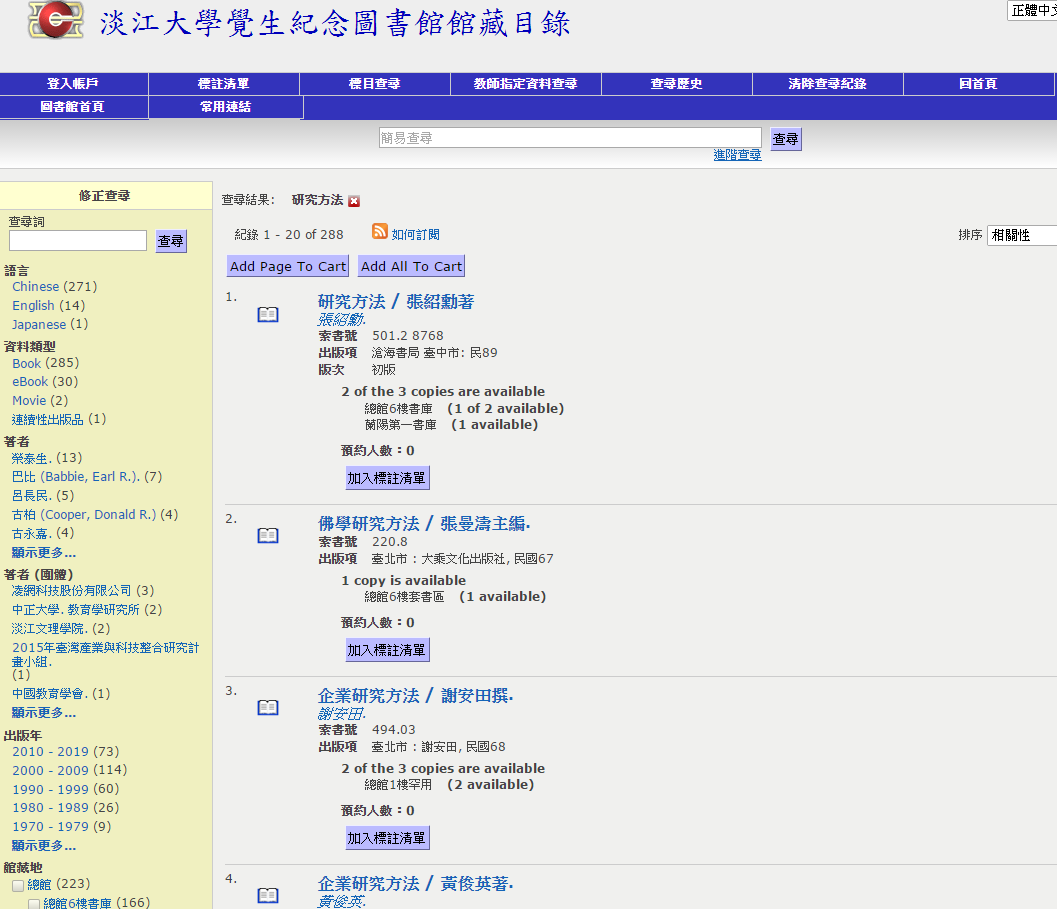 點選書名，看詳細資訊
26
館藏目錄：判斷館藏狀態
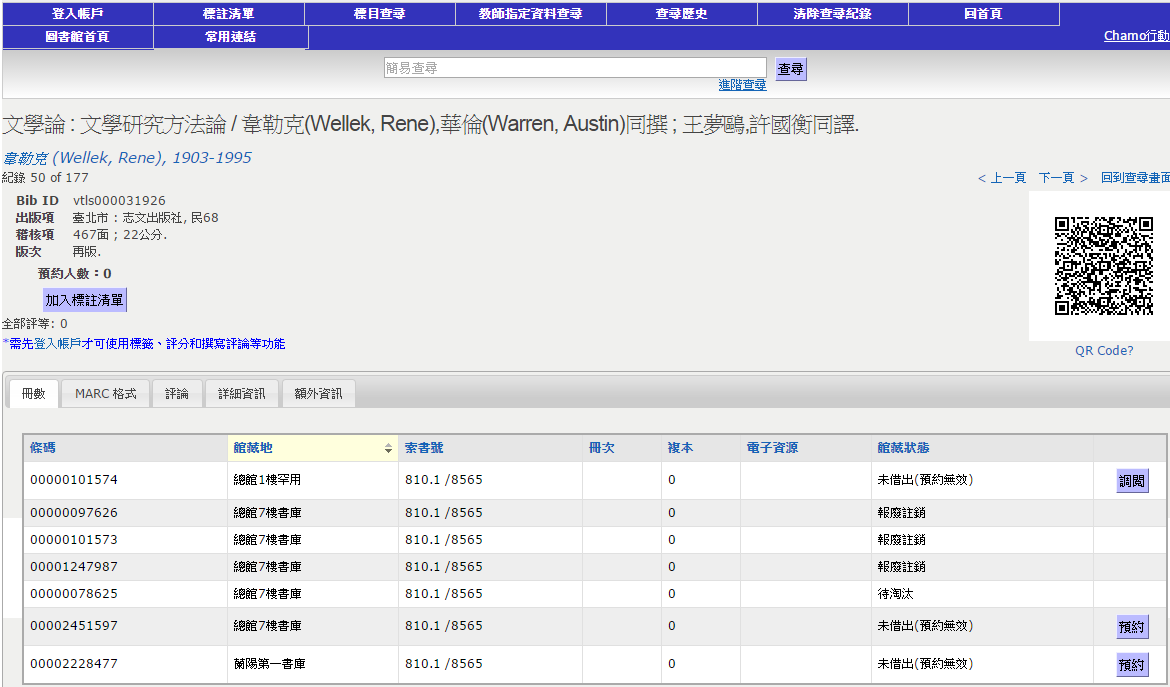 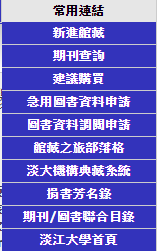 

調閱罕用/密集/套書區或其他分館
抄館藏地、索書號或
拍下QR Code至書架取書
看館藏狀態
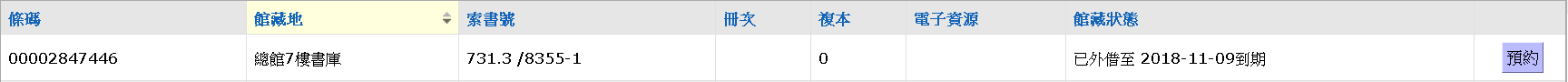 被外借
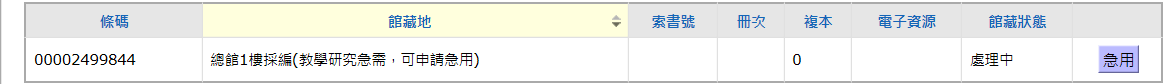 
館藏目錄：進階查詢
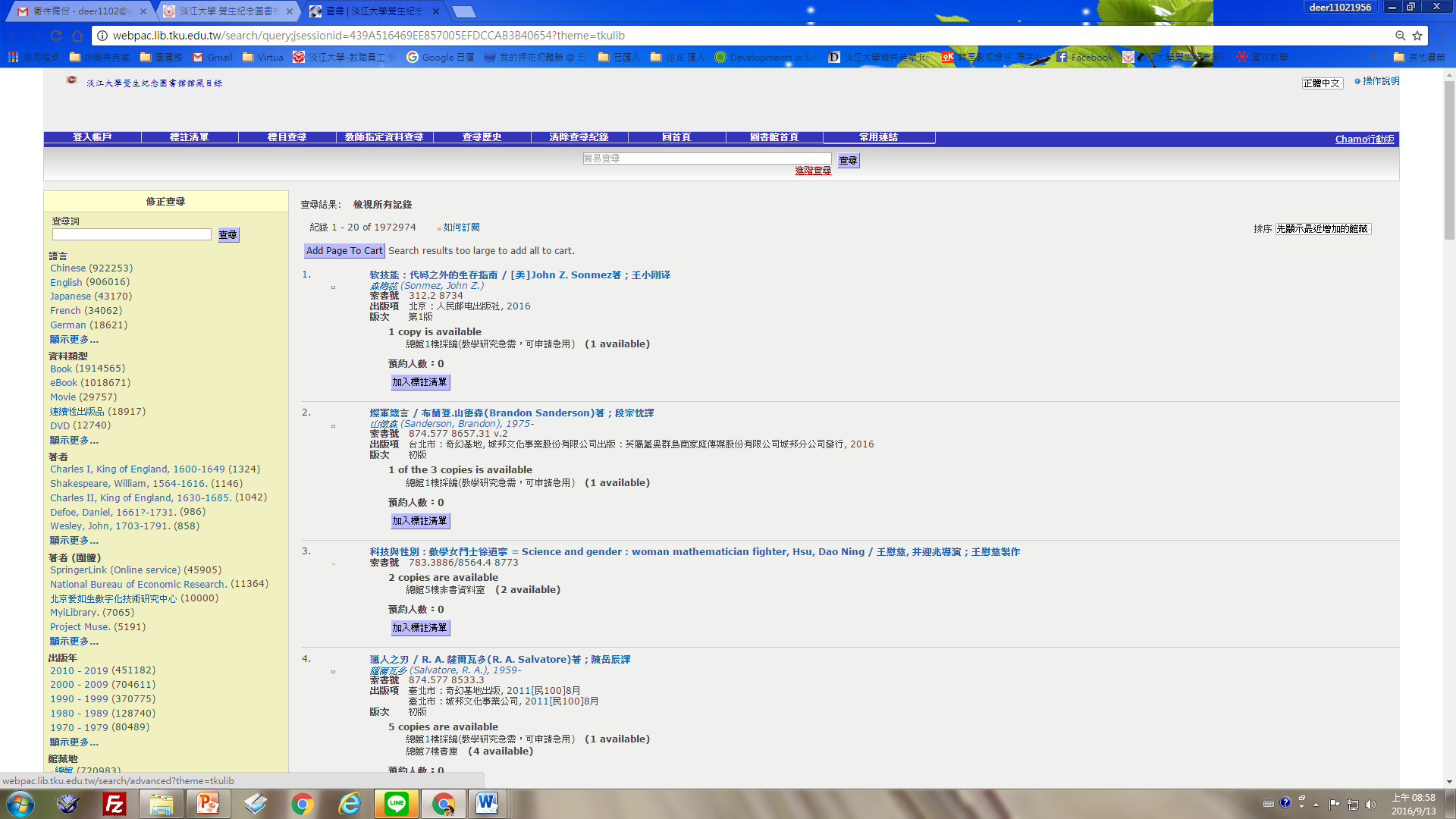 館藏目錄：進階查詢
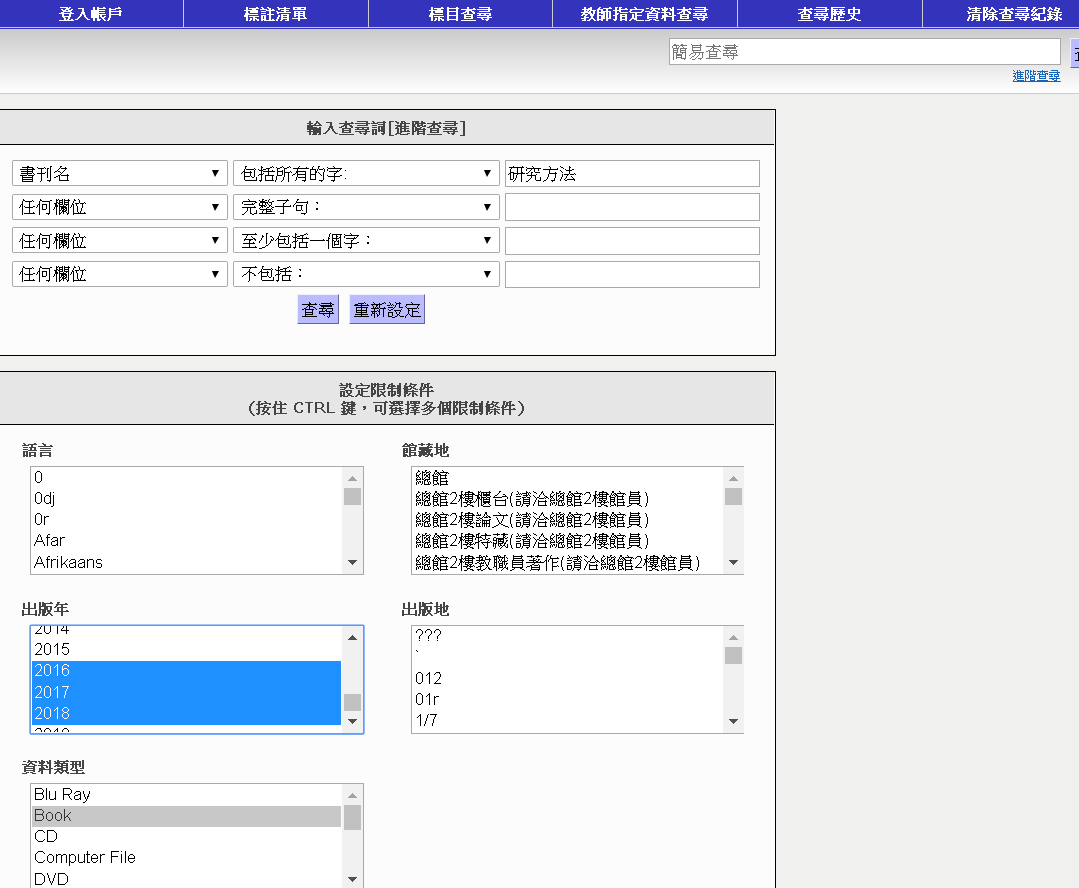 1
2
3
館藏目錄：進階查詢
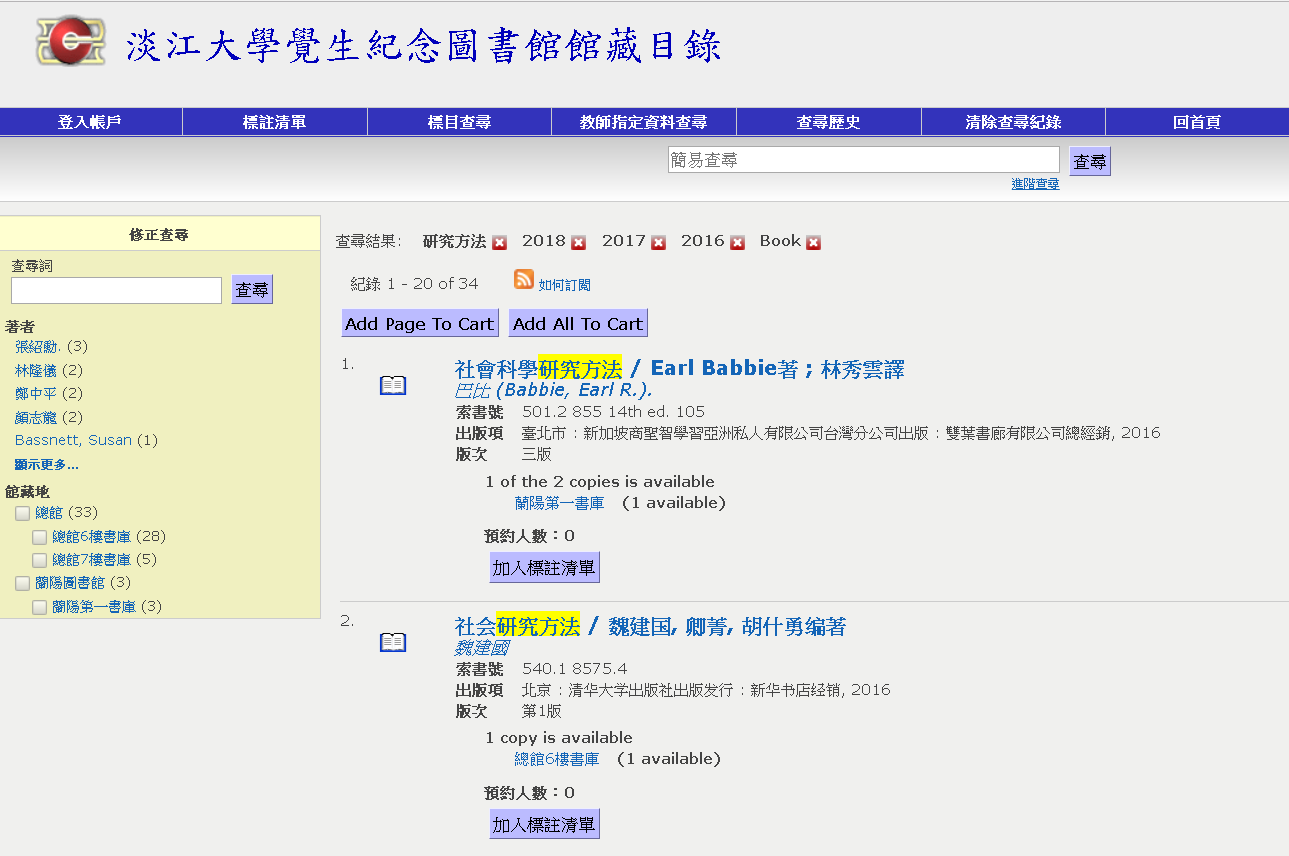 結果大不同；更符合需求
館藏目錄：常用服務
館藏狀態：
未借出架上取書(預約無效喔！)
被外借預約或館際借書
館藏地：
其他校園(淡水/台北/蘭陽)或罕用/密集/套書區調閱申請
總館1樓採編處理中，因教學研究急需急用圖書申請
查無館藏：
首頁線上申請建議購買 
急需館際借書與複印
期刊資源：查找期刊文章
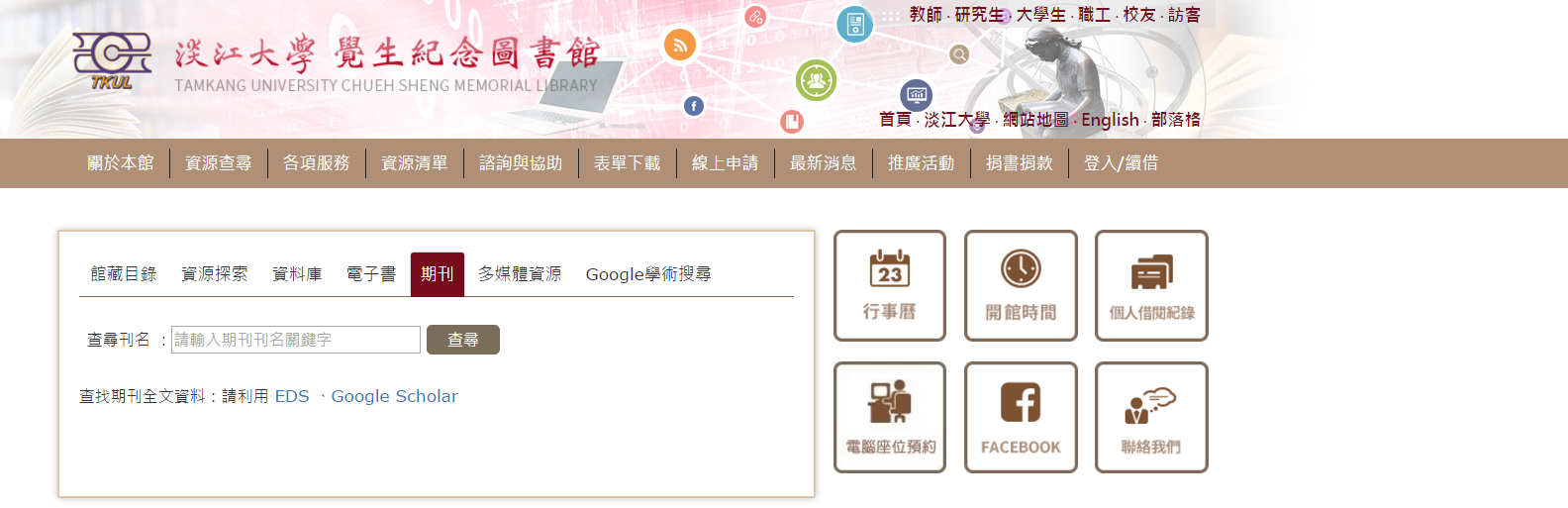 輸入刊名關鍵字
例如：”Computers & Education”
期刊資源：查找期刊文章
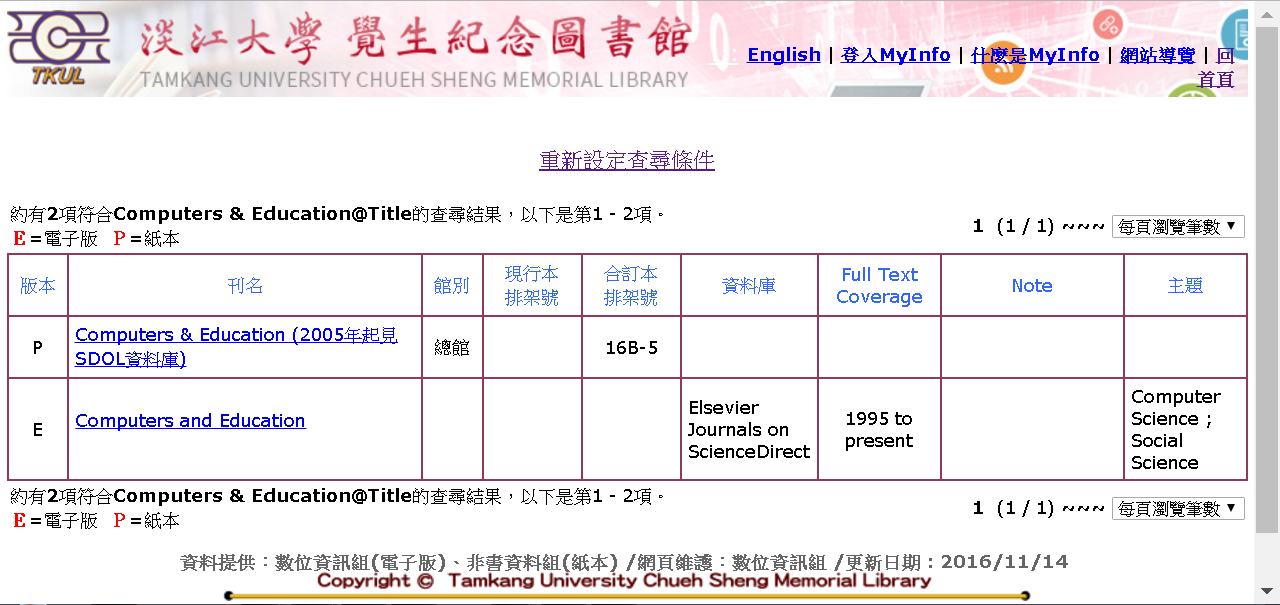 注意Coverage與Note
查詢結果說明：
《Computers & Education》有紙本、也有電子版：2005之後的只有電子版。
紙本：放在4樓，合訂本排架號16B-5。
電子：點選刊名可以看電子版全文，電子版收錄年代自1995年起至今。
請注意Coverage全文收錄範圍，以及Note是否延遲出刊(embargo)。
登入認證：校內/校外連線
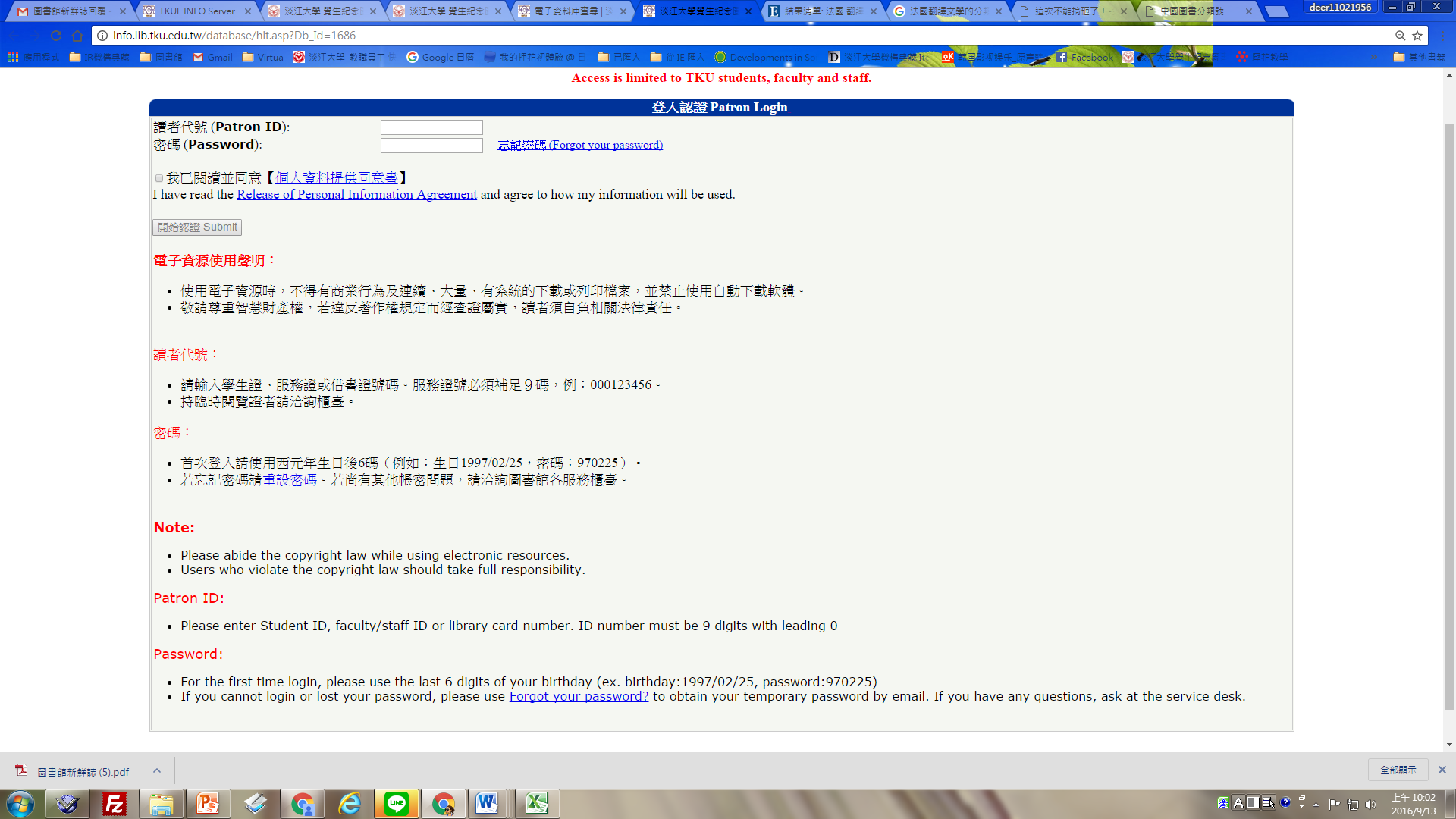 學號
+
西元生日後6碼
(注意)如改過密碼，請使用異動後的密碼
期刊資源：查看期刊全文
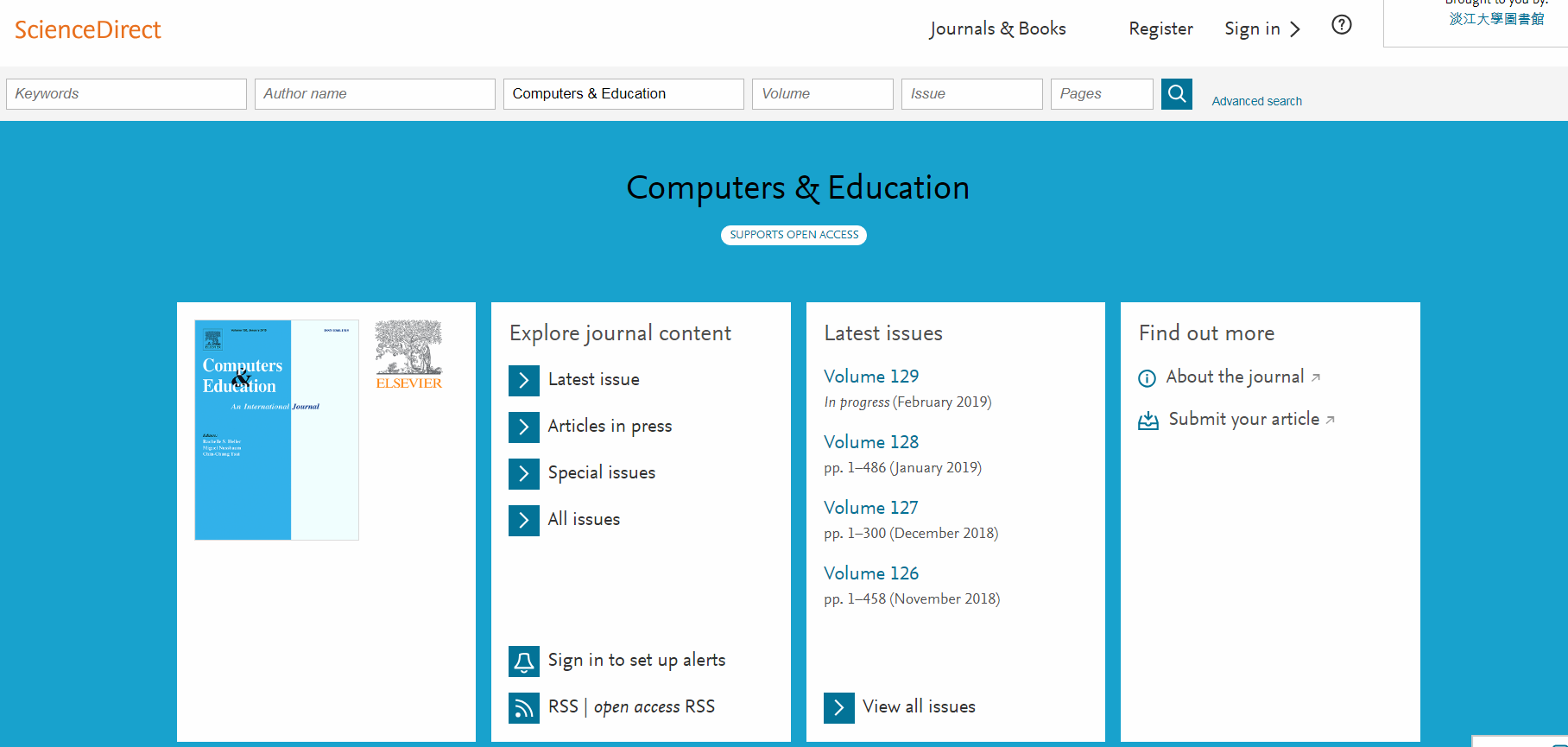 查詢
期刊刊名
瀏覽卷期
期刊資訊
期刊資源：查找期刊全文(練習題)
期刊文章
Ely, E., Pullen, P. C., Kennedy, M. J., Hirsch, S. E., & Williams, M. C. (2014). Use of instructional technology to improve teacher candidate knowledge of vocabulary instruction. Computers & Education, 75, 44-52.
期刊文章
Dakowska, D. (2015). Between competition imperative and europeanisation: The case of higher education reform in poland. Higher Education, 69(1), 129-141.
判斷刊名
淡江大學圖書館首頁>期刊資源>刊名檢索>判斷應採用紙本或電子版
依出版年查看Fulltext Coverage，判斷應選擇哪個平台，再點選刊名
依出版年、作者、篇名、卷期、頁碼等資訊找到所需文章全文
期刊資源：查找期刊全文(練習題)
期刊文章
陳錫珍(2014)。美國的小型高中教育改革運動。教育資料集刊，62，19-35。
期刊文章
陳錫珍(2012)。校長評鑑相關議題與研究之探討：以近年之西文相關文獻為例 。教育研究月刊，224，64-72。
提示：判斷刊名>圖書館首頁>期刊資源>刊名檢索>判斷應取用紙本或電子版
期刊資源：跨校區服務
期刊複印申請單(本單僅適用於校園之間的期刊複印申請)
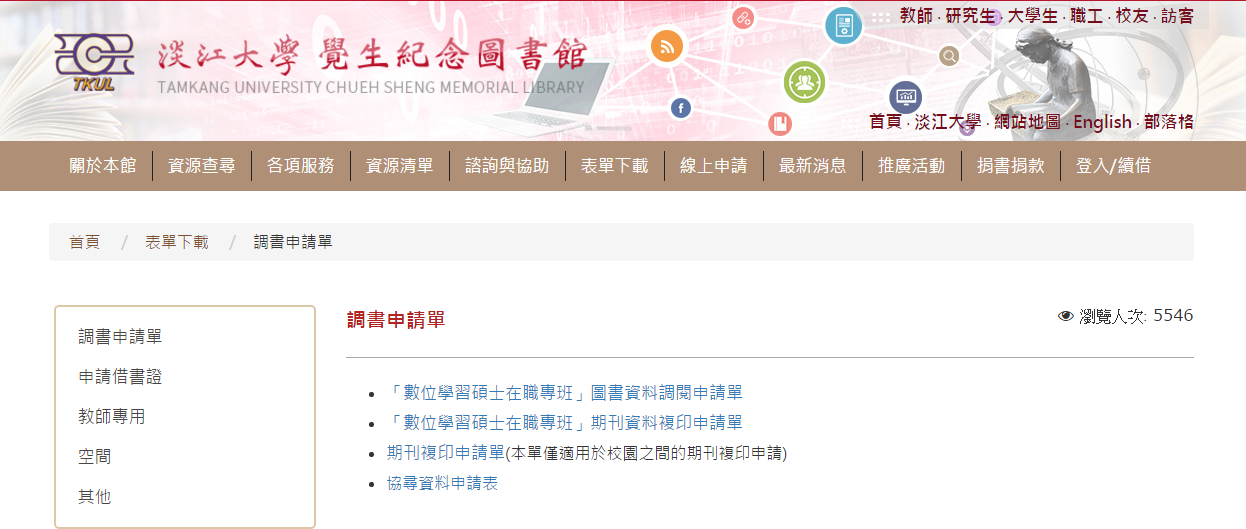 期刊資源：當年度系所介購期刊
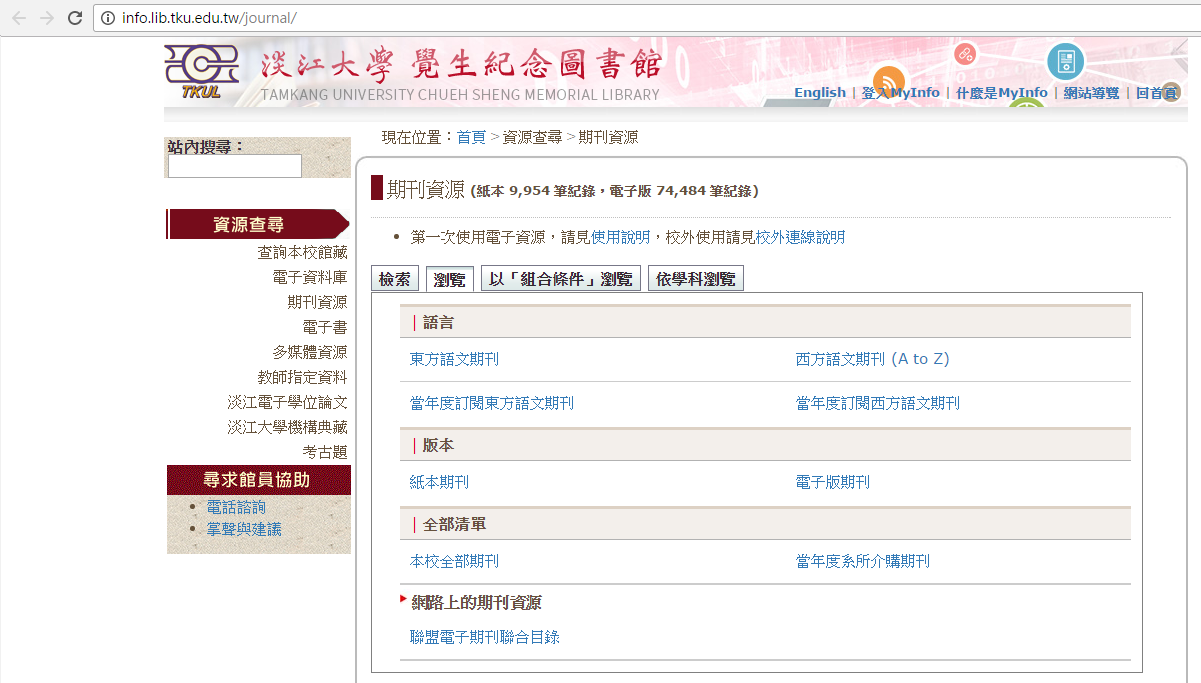 電子書：查找途徑
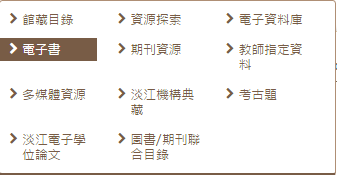 40
電子書：查看電子書全文(練習題)
圖書
王文科、王智弘(2010)。教育研究法。臺北市：五南。
請找出第4章「選擇樣本的方法」之全文內容。
請同學分享查找途徑。
41
電子書：各國語言檢定/出國旅遊/打工度假好幫手
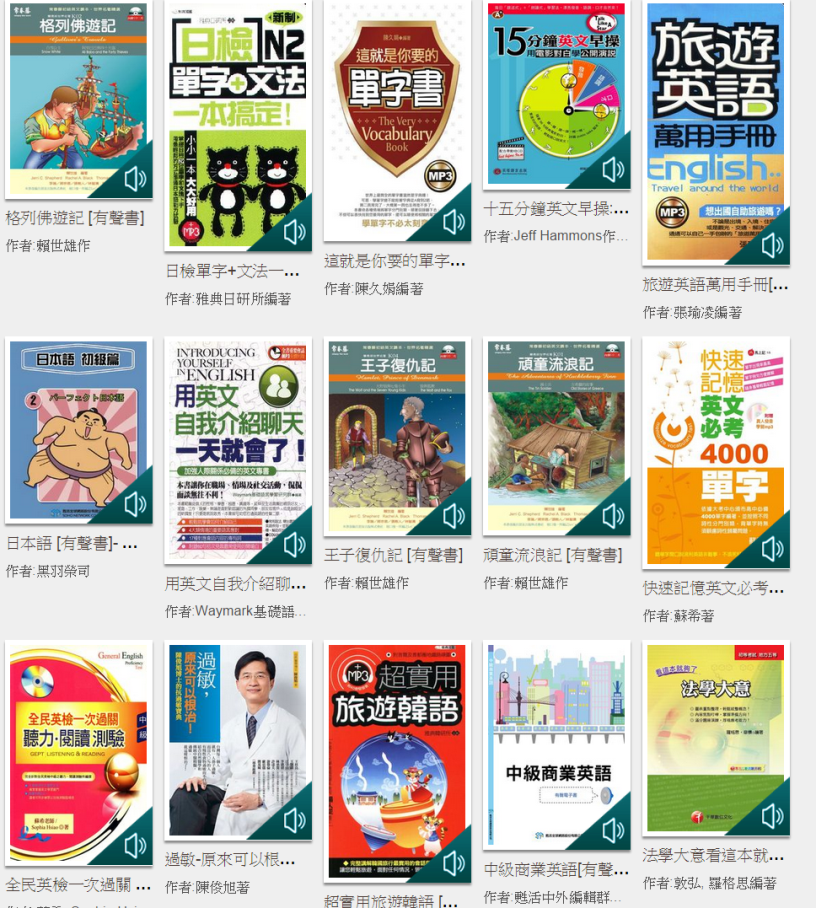 電子資料庫：查找途徑
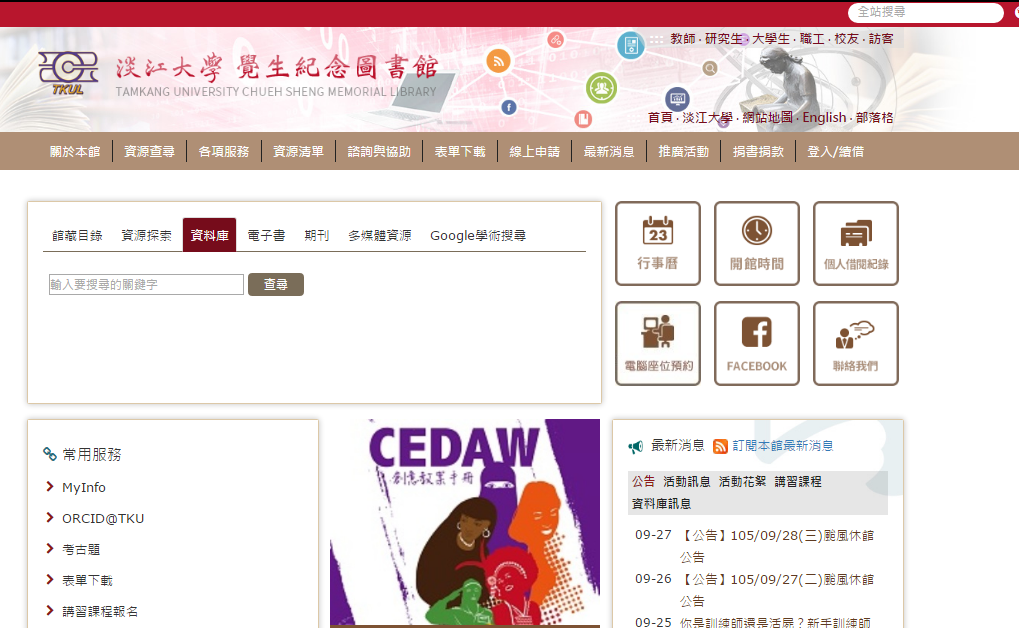 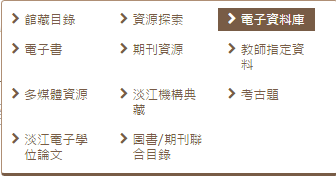 43
電子資料庫：瀏覽
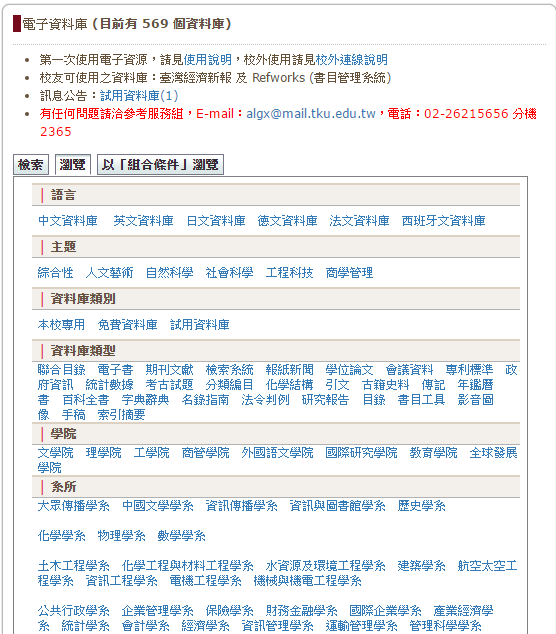 44
電子資料庫：以「組合條件」瀏覽
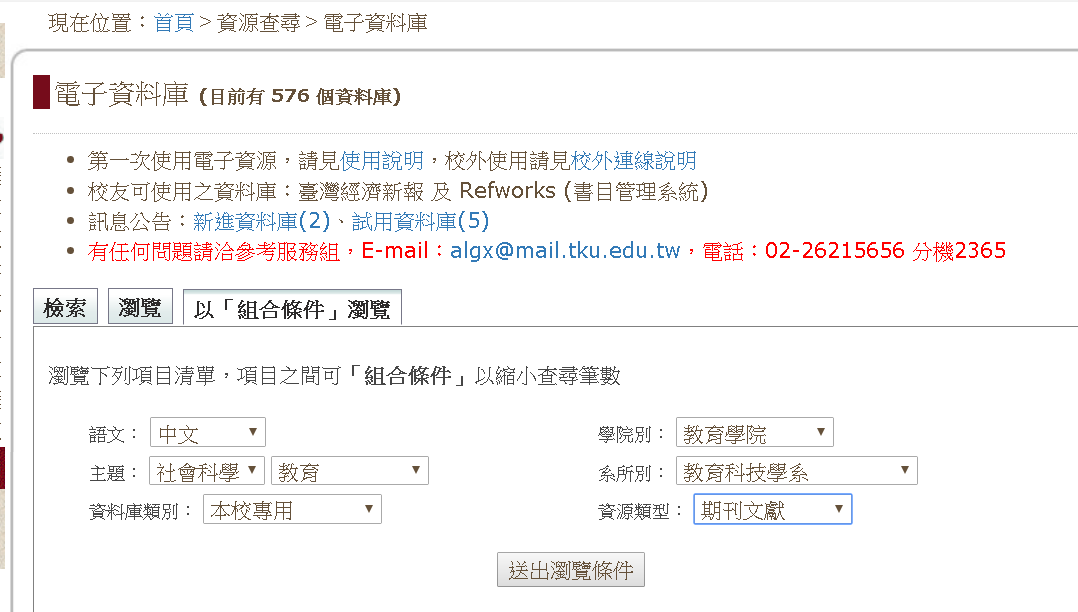 45
電子資料庫：檢索
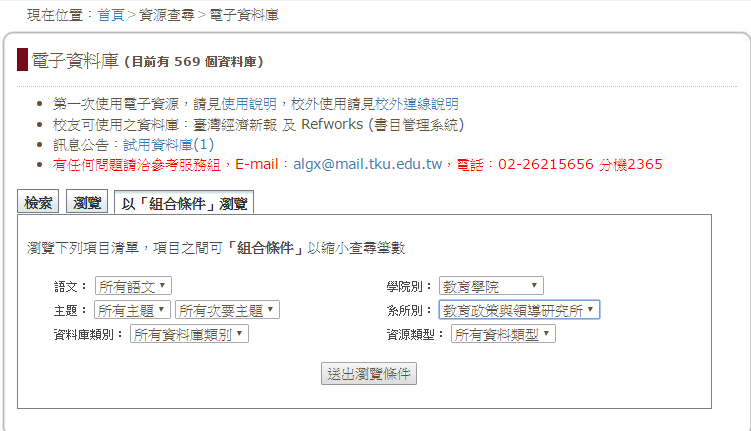 46
電子資料庫：好用推薦
台灣期刊論文索引系統
48
華藝線上圖書館
49
萬方數據知識服務平台
50
中國期刊全文數據庫
51
ProQuest
52
EBSCOhost
53
Scopus
54
碩博士論文的查找(練習題)
請利用「臺灣博碩士論文知識加值系統」查找系主任/所長近5年指導的學位論文有哪些？
55
碩博士論文的查找(練習題)
請問是否可於淡江大學圖書館取得此篇論文之全文文獻？
學位論文
Smiley, Robert W.(2009). Characteristics of systems and leadership in K-12 public school educational technology programs: Understanding data use, decision making, and contextual factors(Unpublished doctoral dissertation). The University of Wisconsin - Madison. Madison, Wisconsin.
56
電子資料庫：依主題查找文獻(練習題)
請依個人研究主題，查找中文期刊文獻。
華藝線上圖書館>輸入關鍵字>找到書目>查看全文
臺灣期刊論文索引系統>輸入關鍵字>找到書目>記下刊名>查找淡江有無館藏
淡江有館藏>找到全文
淡江無館藏>利用NDDS系統查期刊聯合目錄>看國內哪家圖書館有館藏
請依個人研究主題，查找西文期刊文獻。
ProQuest>輸入關鍵字>找到書目>查看全文
SCOPUS>輸入關鍵字>找到書目>查看全文或SSCI收錄情形
57
善用個人化功能：MyInfo
58
MyInfo的服務內容
59
資源探索：目前為試用系統
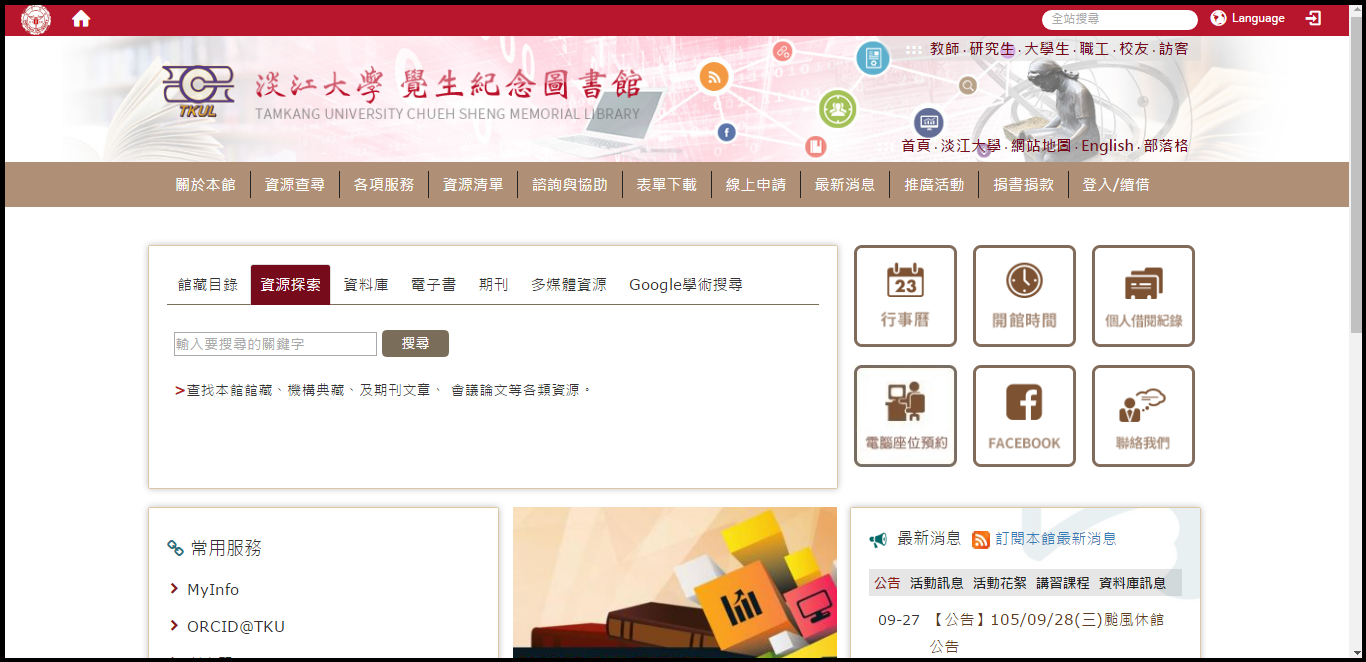 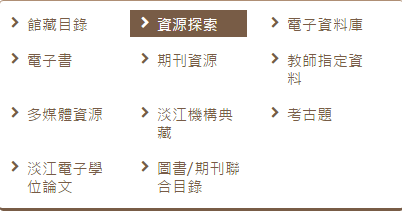 60
資源探索：目前為試用系統
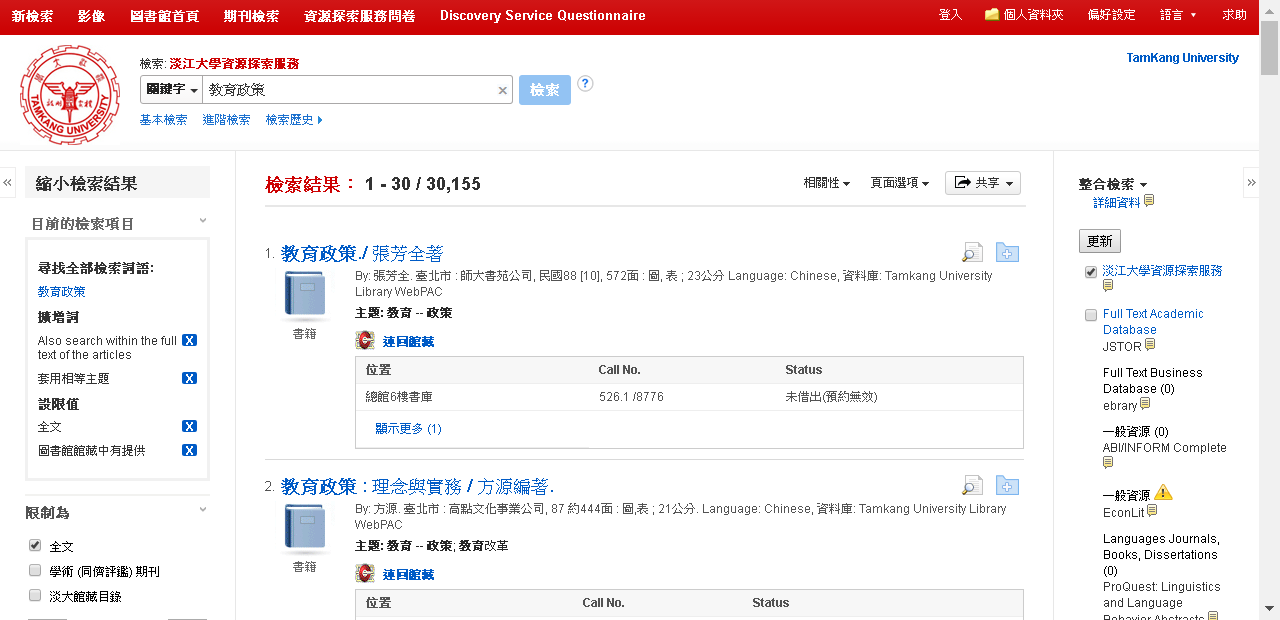 同時查找本館館藏、機構典藏、及期刊文章、 會議論文等各類資源。
61
圖書館沒有的資料
推薦圖書館購買
首頁> 線上申請>建議購買
每人每月5冊/件
MyInfo查詢紀錄及進度
透過圖書館向他校圖書館借書／複印
查詢工具－聯合目錄
首頁>資源查詢 > 圖書／期刊聯合目錄
申請館際借書／複印
首頁>各項服務> 館際借書與複印
62
首頁> 各項服務 > 館際借書與複印
館際借書與複印
線上申請
 全國文獻傳遞服務系統 (NDDS)
付費、合作館多、全年服務
第一次使用，須先申請帳號
西文期刊文獻快遞服務(RapidILL)
付費、快速
親自到他校借／還書
至總館2樓借用合作館借書證
親自前往合作館借／還書
63
網路資源資料：Google
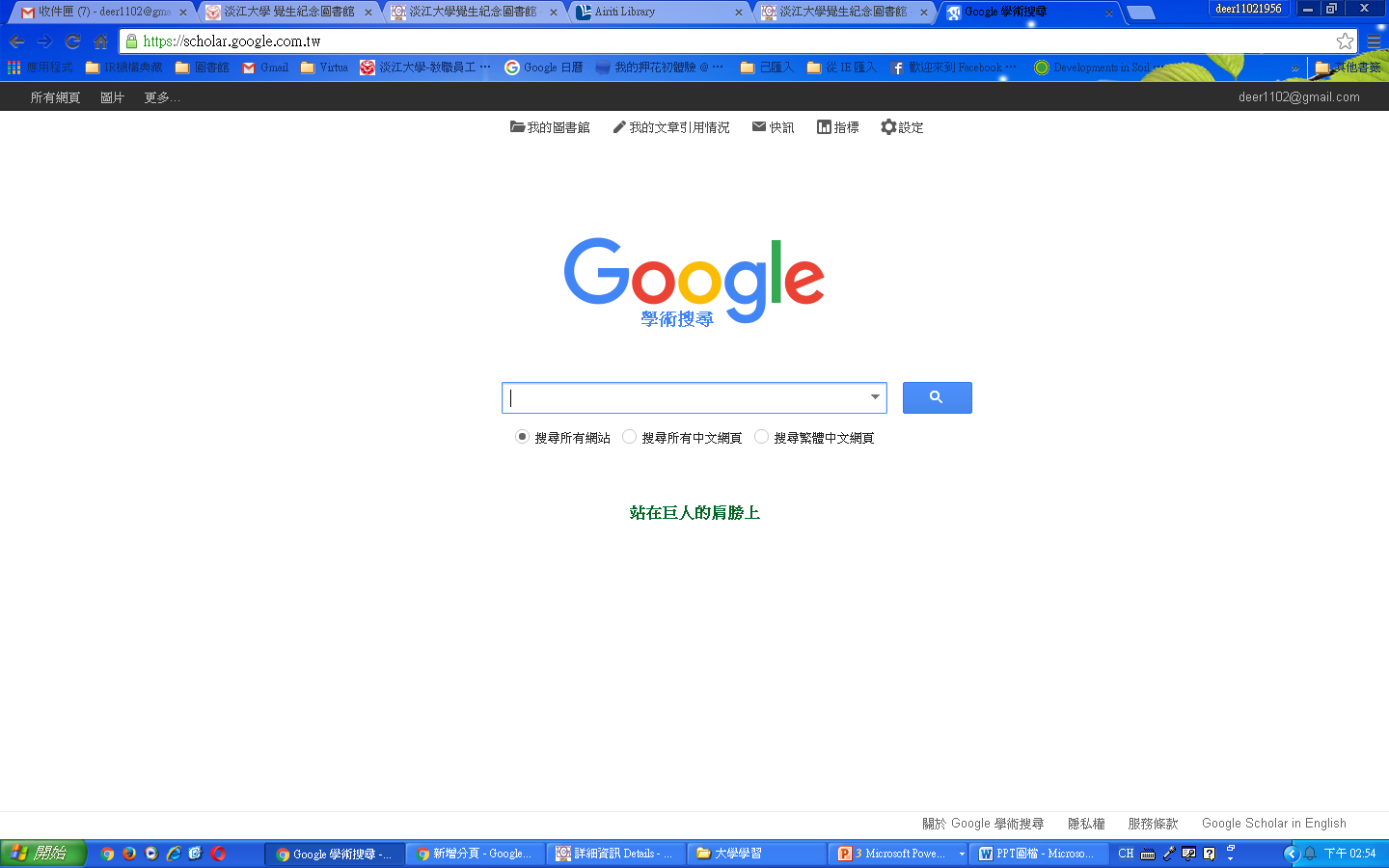 2
點選設定
1
開啟Google 學術搜尋
64
Google學術搜尋設定與淡江串連
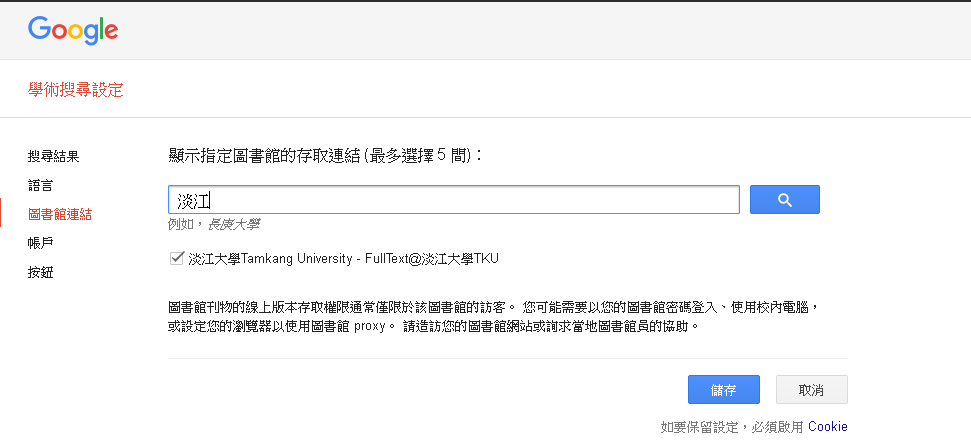 



65
Google學術搜尋串連本館訂購全文
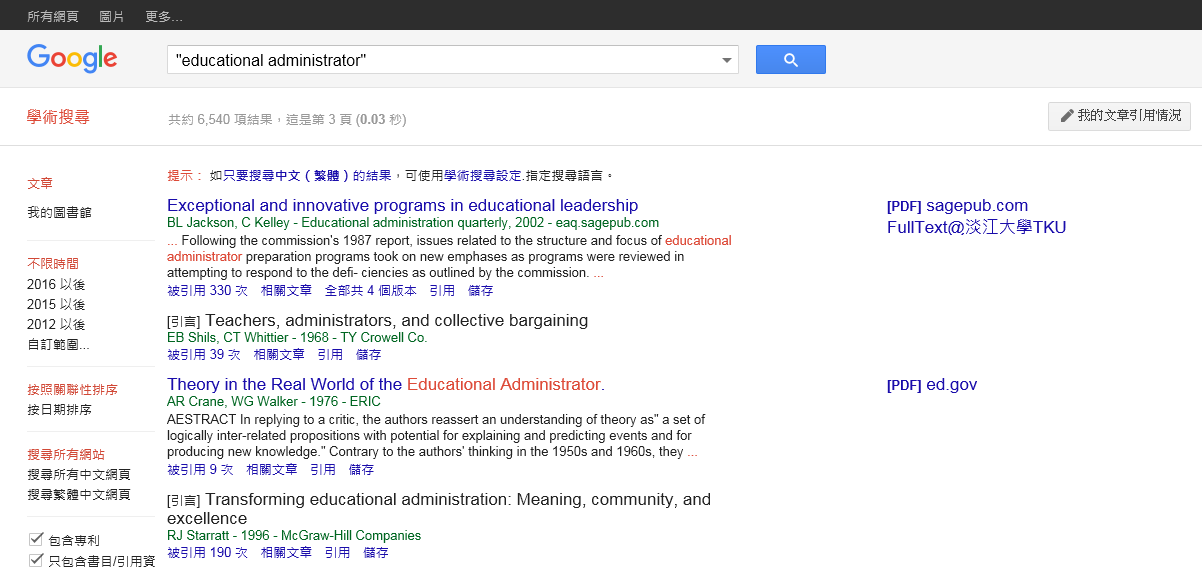 66
書目管理軟體：EndNote
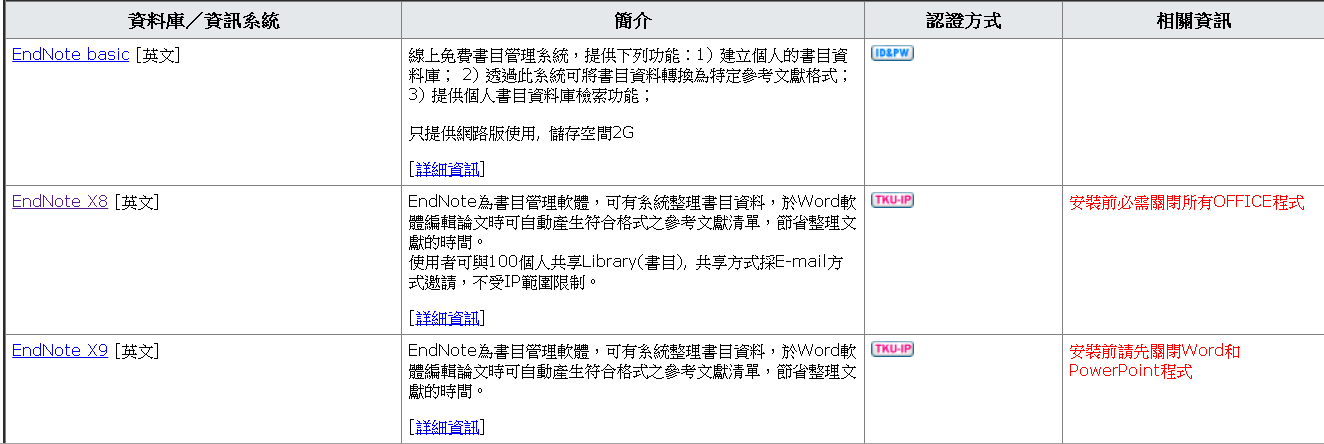 67
書目管理軟體：EndNote
68
書目管理軟體：EndNote
69
延伸學習圖書館講習
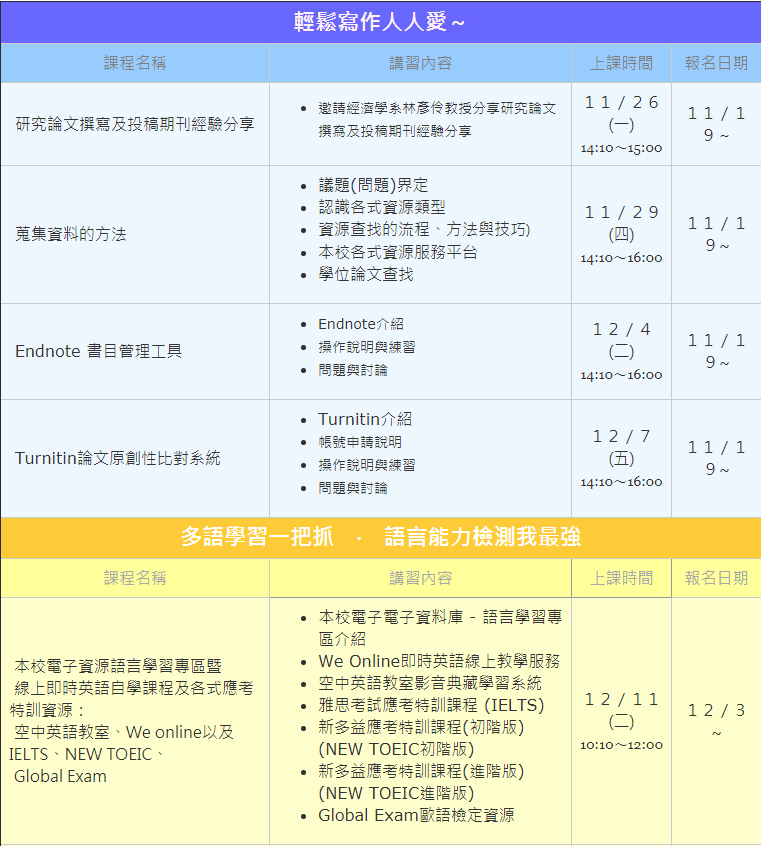 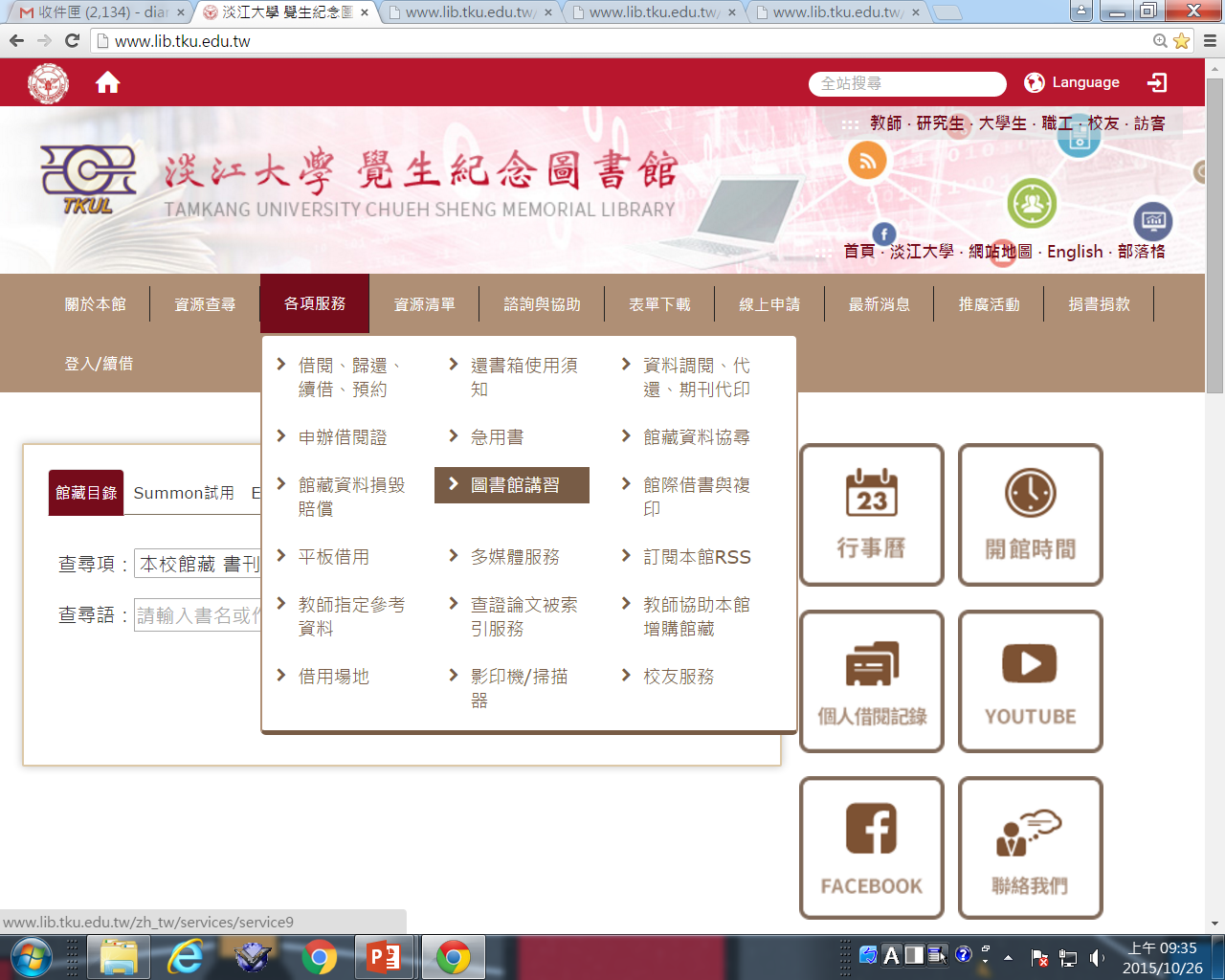 線上報名
一人一機
報名網址
示範教學
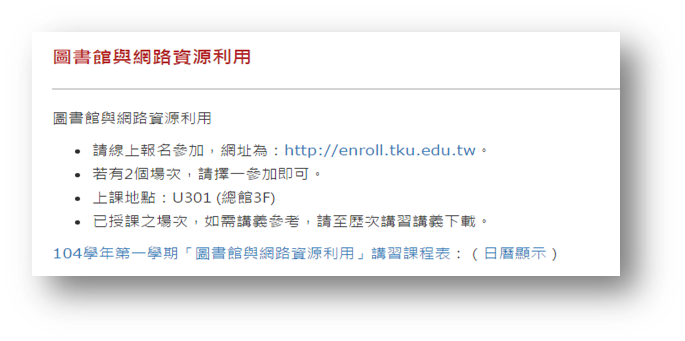 網頁路徑：圖書館網站>各項服務>圖書館講習>圖書館與網路資源應用
70
諮詢管道-Q&A
參考諮詢台

總館3F
學習路上，圖書館與您相伴！
Now，請填寫問卷本館首頁>各項服務>圖書館利用講習>問卷
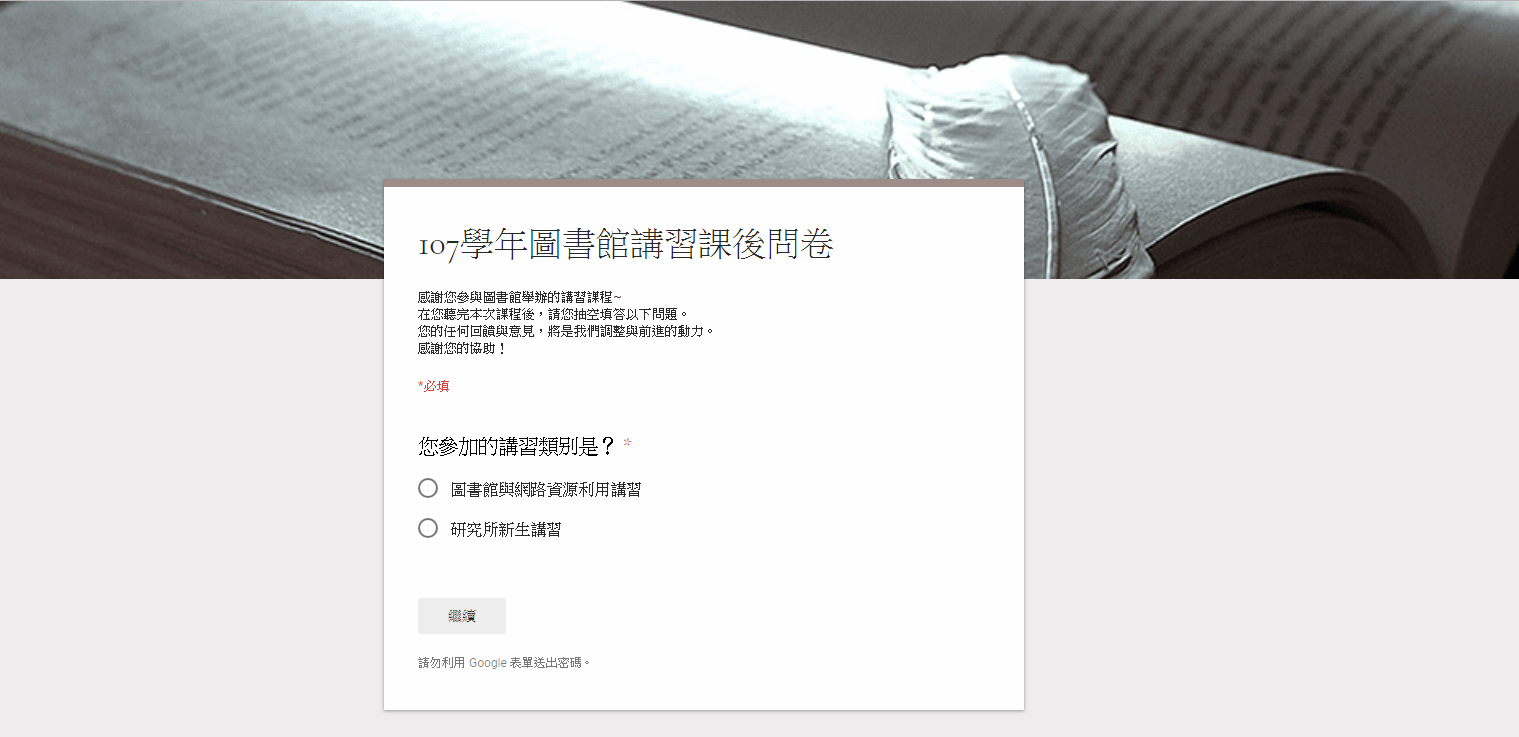 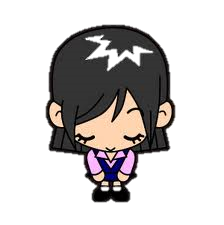 72
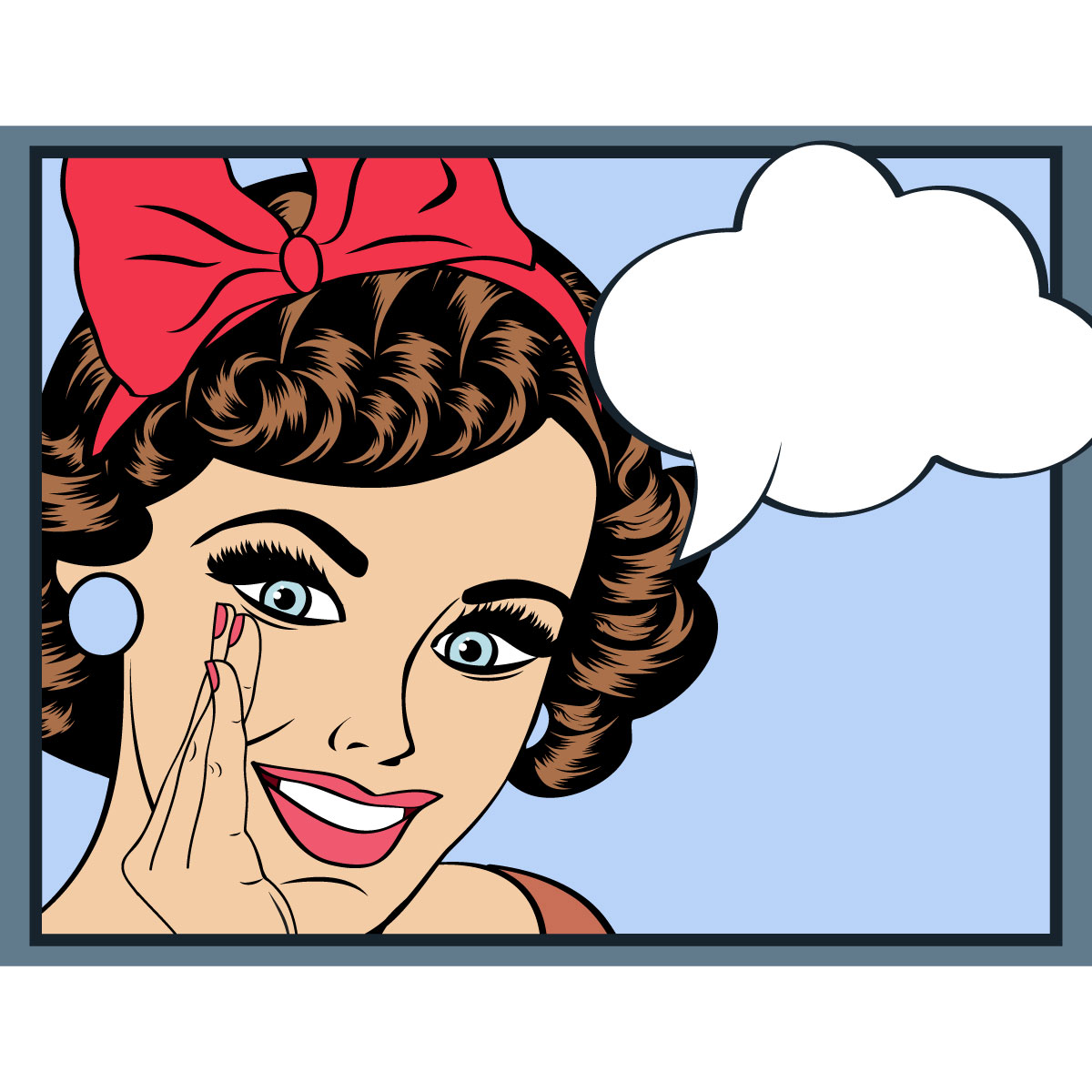 Thank you！
73